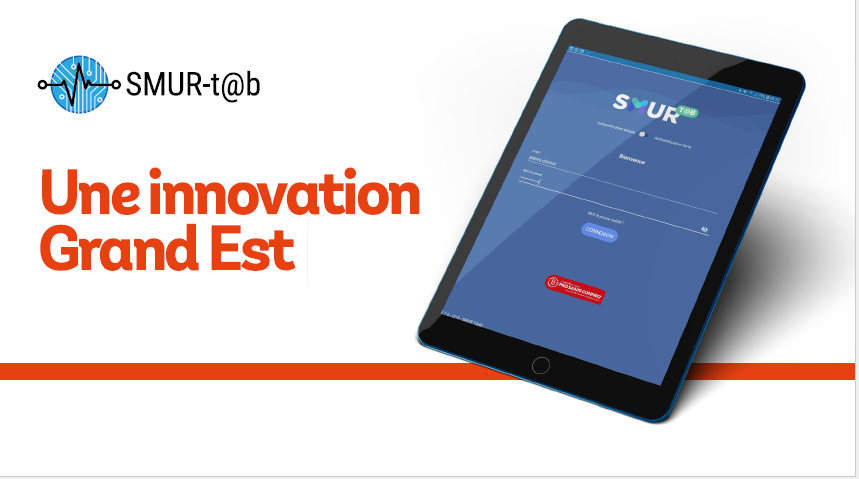 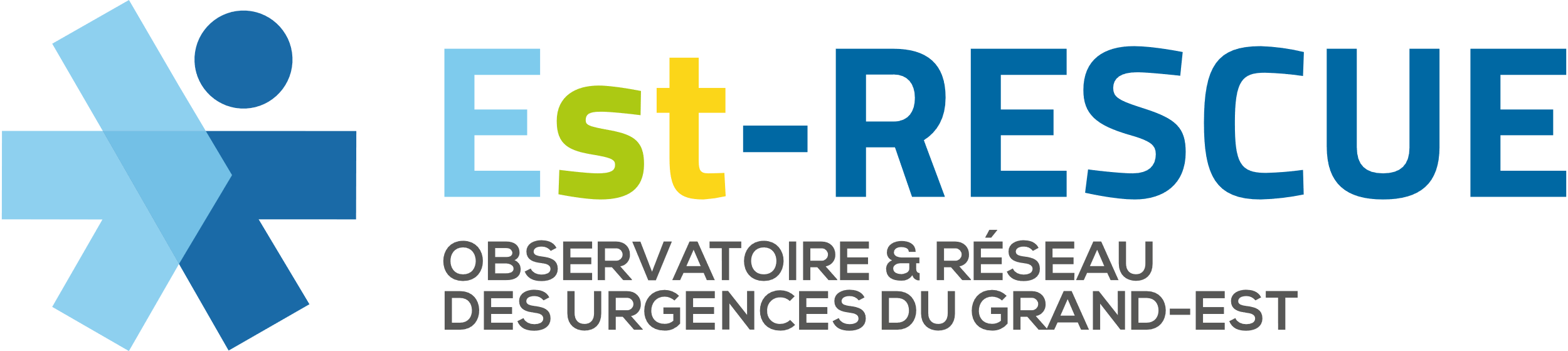 PRISES EN CHARGE SMUR ET LARYNGITE AIGÜE DE L’ENFANT
Dr MARTIAL Audrey
[Speaker Notes: Etude sur une pathologie bénigne : laryngite aigüe de l’enfant donc entre 6 mois et 3 ans, le but étant de regarder si les prises en charge sont conformes aux recommandations et si des scores intégrés à SMUR-T@b pourraient être utiles]
LARYNGITE AIGUE ET SMUR
Etude sur les fiches SMUR-T@b du Grand Est de 2019 jusqu’au 2/10/2022
Age médian : 0/1?
[Speaker Notes: Problème concernant l’âge : en-dessous de 1an, pas de possibilité de rentrer âge précis donc 0 ou 1an, sera corrigé dans la prochaine version de ST : V4]
SCORE DE WESLEY MODIFIE
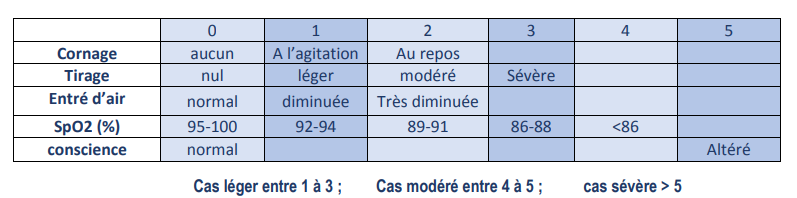 [Speaker Notes: Recommandations dans la laryngite]
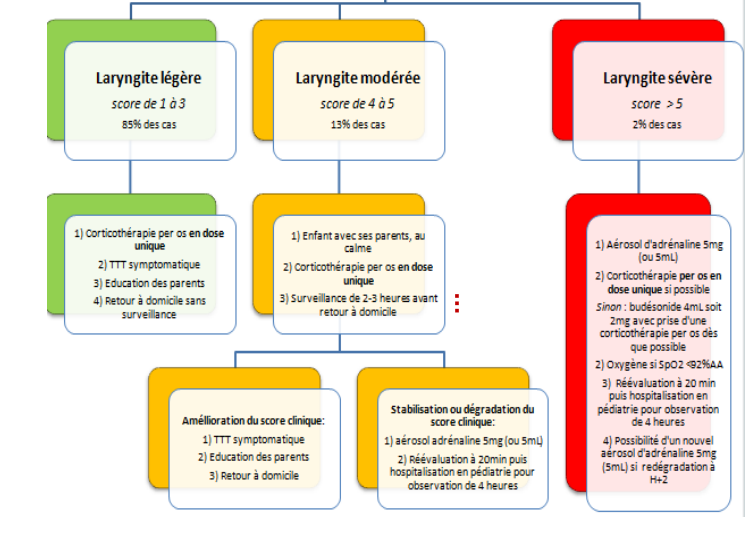 [Speaker Notes: Avec conduite à tenir selon la gravité]
TRANSPORT ET DEVENIR
[Speaker Notes: Quid des patients transportés de façon non médicalisés : quels traitements ont-ils reçu, présentaient-ils des signes de gravité?]
Saturation normale
[Speaker Notes: Parmi les soins sur place : 3 patients ont reçu de l’ADRENALINE alors que dans les recos, cela mérite une surveillance puis une hospitalisation
Aucun traitement : ttt déjà donné par les parents?]
[Speaker Notes: 4 patients ont reçu de l’ADRE et ont été non médicalisés dont 1 avec désaturation, pourquoi?
1 patient a reçu de la VENTOLINE : en-dehors des recos]
[Speaker Notes: Prise en charge conforme aux recos]
[Speaker Notes: 11 dossiers qui ne contiennent aucun ttt : donné à domicile par les parents?
3  dossiers avec ATROVENT et/ou B2 : en-dehors des recos]
POINTS IMPORTANTS ET AVENIR
SMUR-T@b = base de données importante et rare concernant la pédiatrie en préhospitalier
Focus laryngite aigue : prises en charge parfois non cohérentes avec éléments du dossier (ADRENALINE et médicalisation)
Axe d’amélioration : complétude des traitements, âge des nourrissons en-dessous de 1 an, intégration du score de Wesley
Chainage possible avec dossiers hospitaliers pour travaux de thèse, mémoire…
Idées pour recherches futures : traumatologie pédiatrique, état de mal épileptique